主日崇拜
2023年10月8日
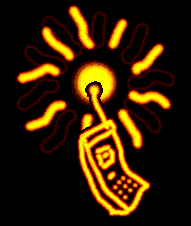 崇拜正在進行中，請關閉你的手機和傳呼機，謝謝合作。
靜默 (會眾靜坐)
詩 篇 139:1-6
1〔大衛的詩、交與伶長。〕耶和華阿、你已經鑒察我、認識我． 2我坐下、我起來、你都曉得．你從遠處知道我的意念。 3我行路、我躺臥、你都細察、你也深知我一切所行的。 4耶和華阿、我舌頭上的話、你沒有一句不知道的． 5你在我前後環繞我、按手在我身上。
6這樣的知識奇妙、是我不能測的．至高、是我不能及的。
宣召 (會眾起立)
唱詩 一（會眾站立)
公禱   （會眾站立）
主禱文
我們在天上的父，願人都尊你的名為聖。願你的國降臨，願你的旨意行在地上，如同行在天上。我們日用的飲食，今日賜給我們。免我們的債，如同我們免了人的債。不叫我們遇見試探，救我們脫離兇惡，因為國度，權柄，榮耀，全是你的，直到永遠，阿們。			
馬太福音6:9-13節
唱詩二 (會眾坐)
歡迎與報告 (會眾坐)
1.
牧禱 (會眾坐)
讀經 (會眾起立)
證道  (會眾坐)
不要爱世界和世界上的事
回應詩 (會眾起立)
三一頌 （會眾站立）
讚美真神萬福之根，
世上萬民讚美主恩，
天使天軍讚美主名，
讚美聖父聖子聖靈。
阿們。
祝福 （會眾站立）
默祷 （會眾坐）散会